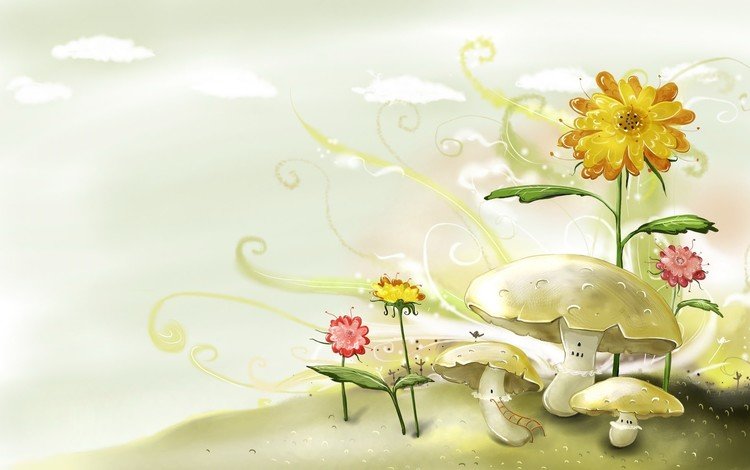 Групповые проекты по биологии во внеурочной деятельности в 5-7 классах.
Алферова Анна Юрьевна, учитель биологии, 
МБОУ СОШ №4 г.Урай, ХМАО –Югра.
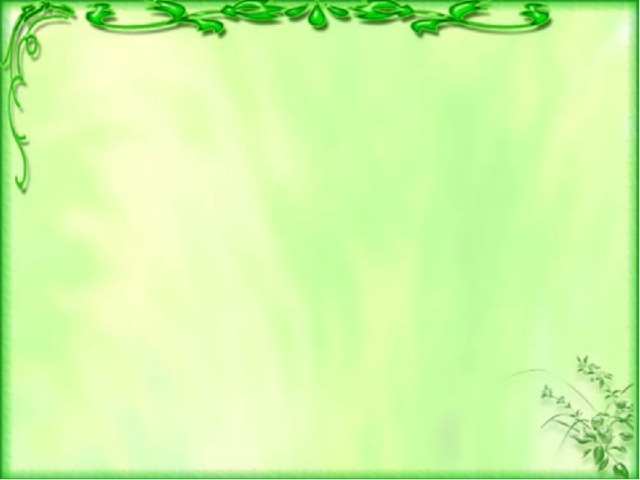 Групповой, практико-ориентированный проект «Школьная клумба».
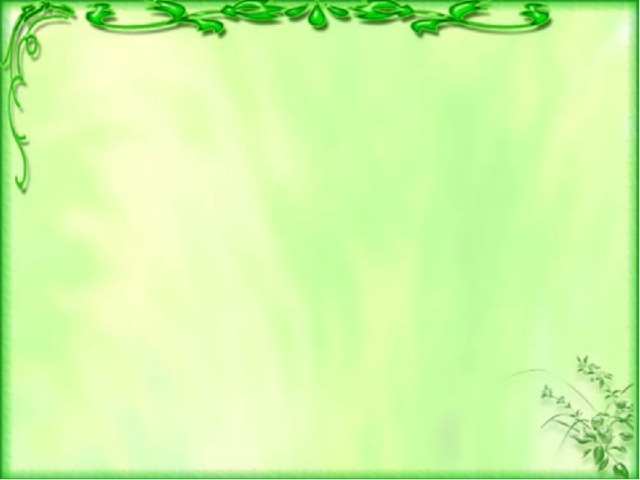 Цель проекта: благоустройство территории школьного двора. 
Задачи перед учителем:
обучение специальным знаниям обучающихся, необходимых для проведения самостоятельных практических действий;
формирование опыта практической деятельности у обучающихся;
укрепление и развитие эмоционально-положительного отношения ребенка к школе;
сплочение классного коллектива через обретение опыта жизненного созидательного успеха.
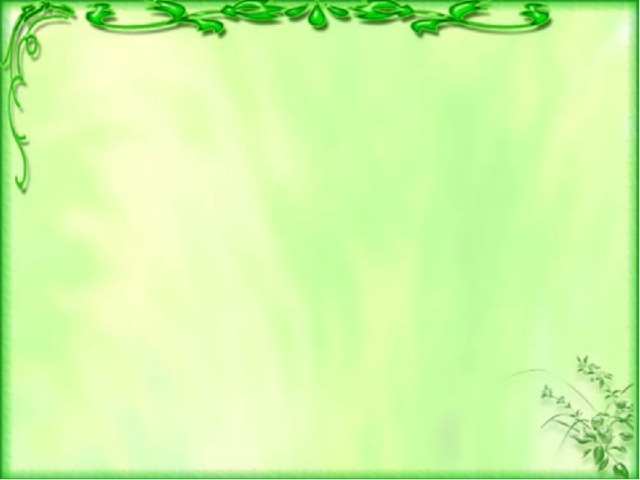 Задачи проекта для обучающихся: 
1. изучить растения, подходящие для посадки на территории школьного двора;
2. изучив правила ухода, вырастить цветочную рассаду;
3. приготовить место для посадки цветов;
4. создать дизайн клумбы;
5. высадить рассаду по эскизу, сформировав клумбу.
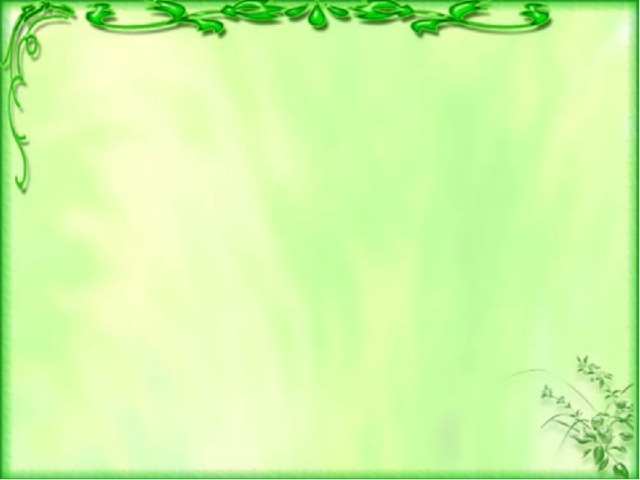 Группы в классе:
Знатоки цветов предоставили на классном часе информацию об экологии  тех растений, семена которых будем высаживать (годеция,  флоксы,  петуния, бархатцы).
Дизайнеры представили эскизы будущей клумбы, обосновывая их, и класс выбрал понравившийся эскиз.
Цветоводы осуществляли подготовку почвы к посадке семян, посев семян, полив рассады, многие забрали семена еще и домой, так как клумба планировалась огромная.
Агрономы готовили почву к высадке рассады, затем высаживали рассаду (копали сами, многие впервые в жизни взяли в руки лопаты и грабли, впервые садили растения). 
Фотографы делали фотографии на  каждом этапе работы, периодически делая фотоотчет перед классом.
Дизайнеры создали эскиз клумбы:
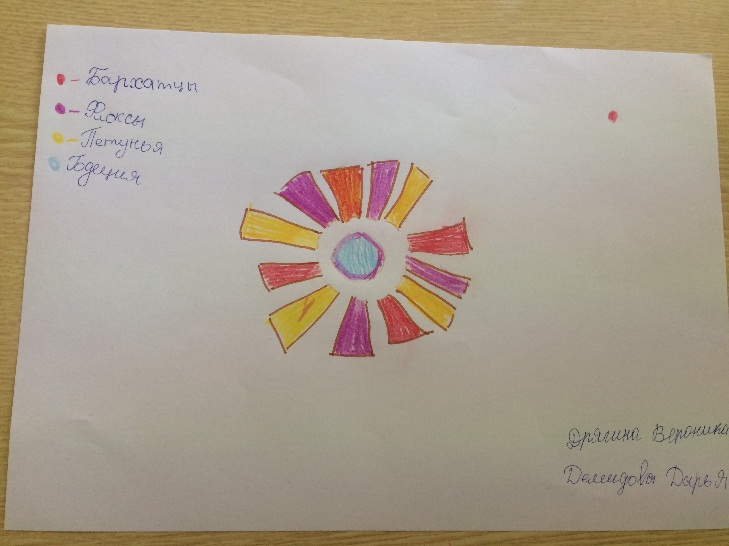 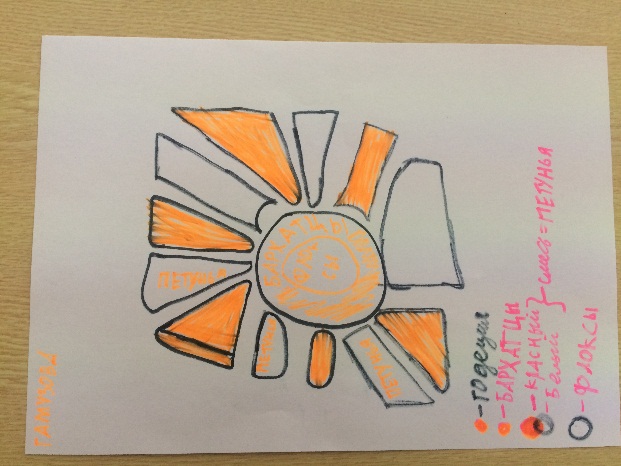 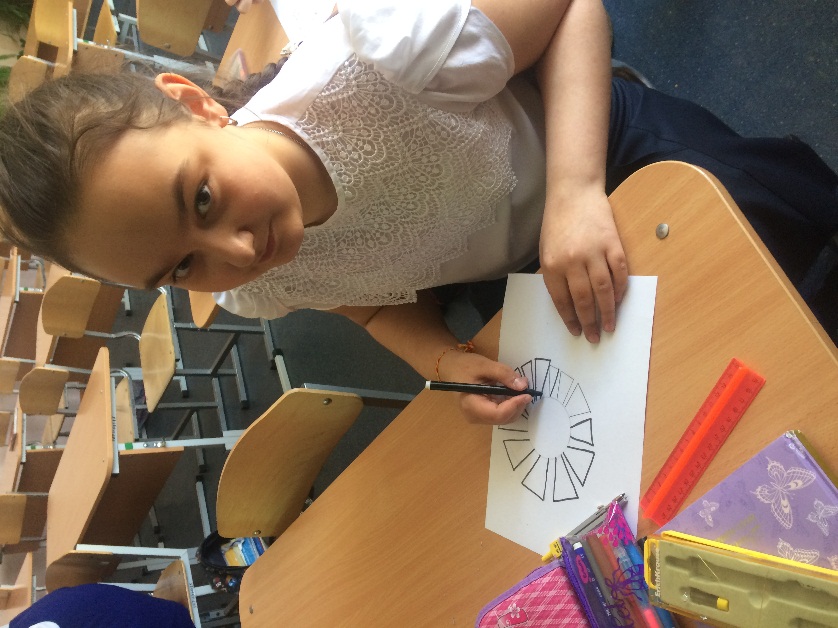 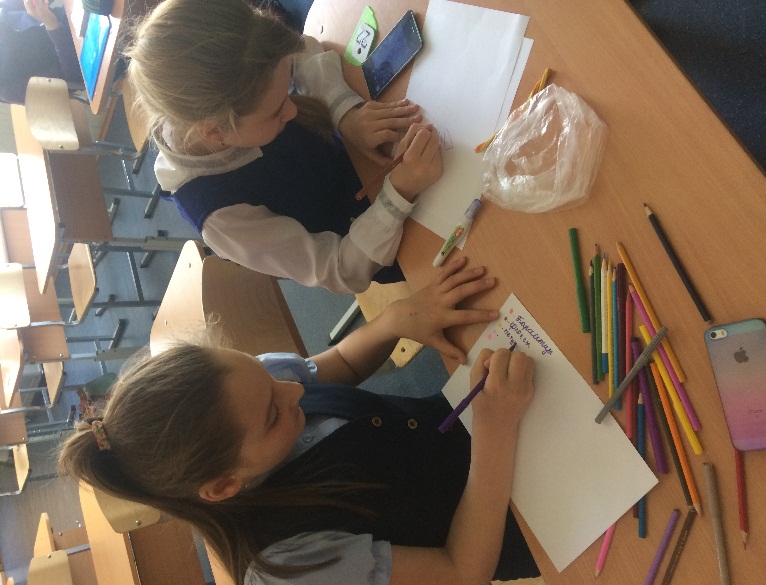 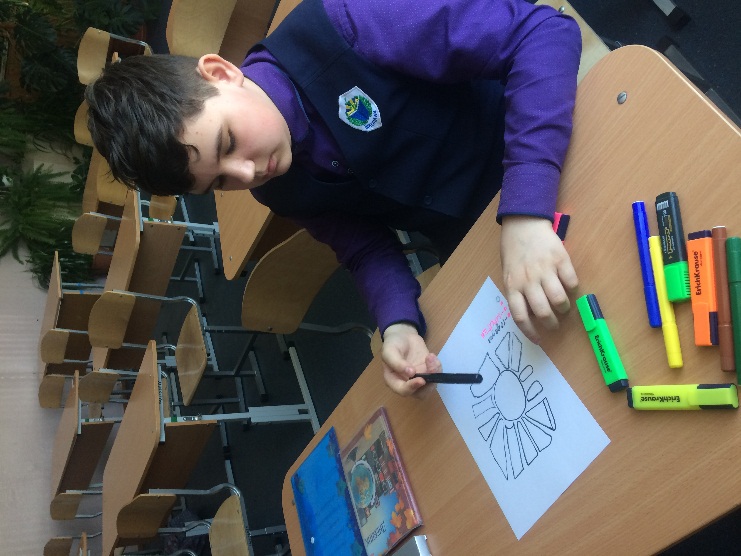 Дизайнеры создали эскиз клумбы:
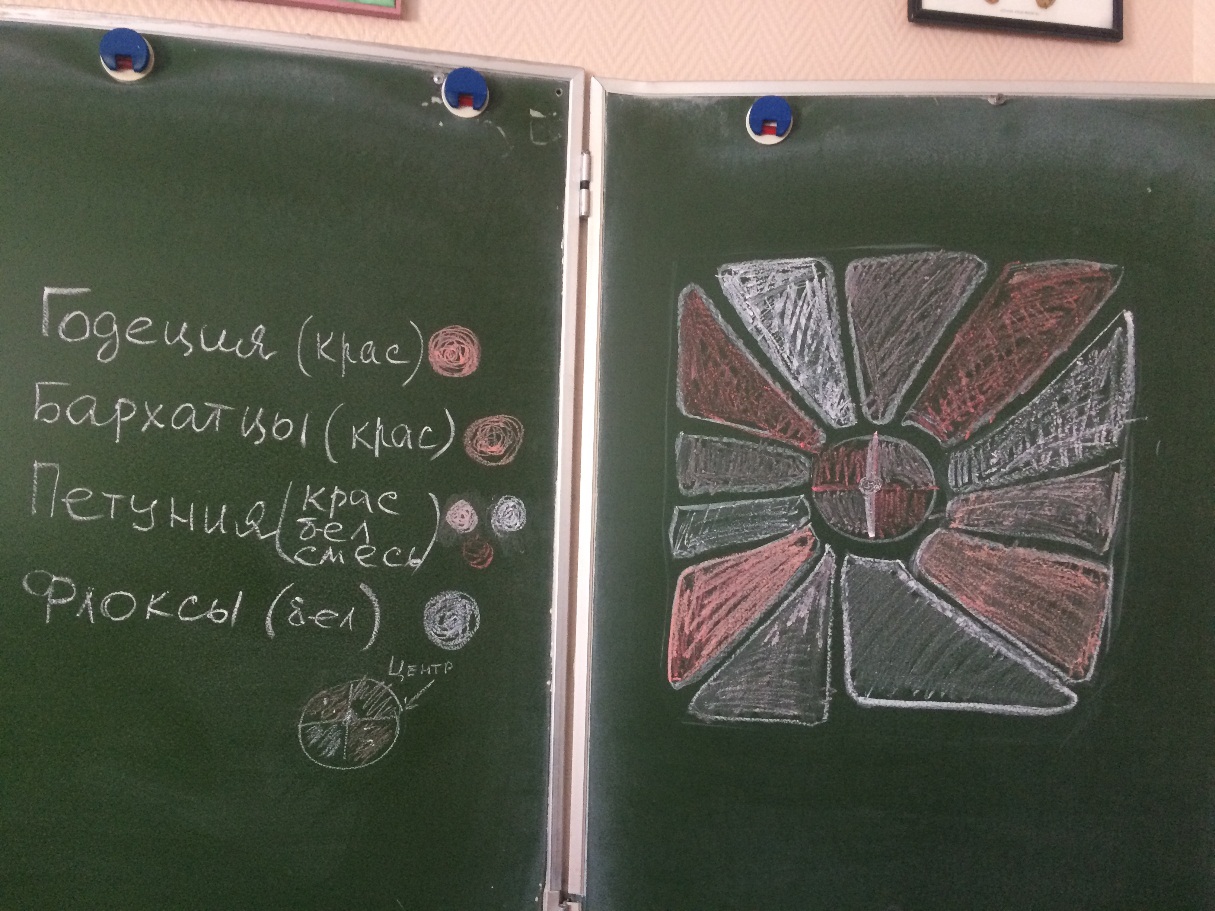 Агрономы высаживали рассаду
Рассада цветов:
1. Годеция;
2. Флоксы;
3. Петуния;
4. Бархатцы.
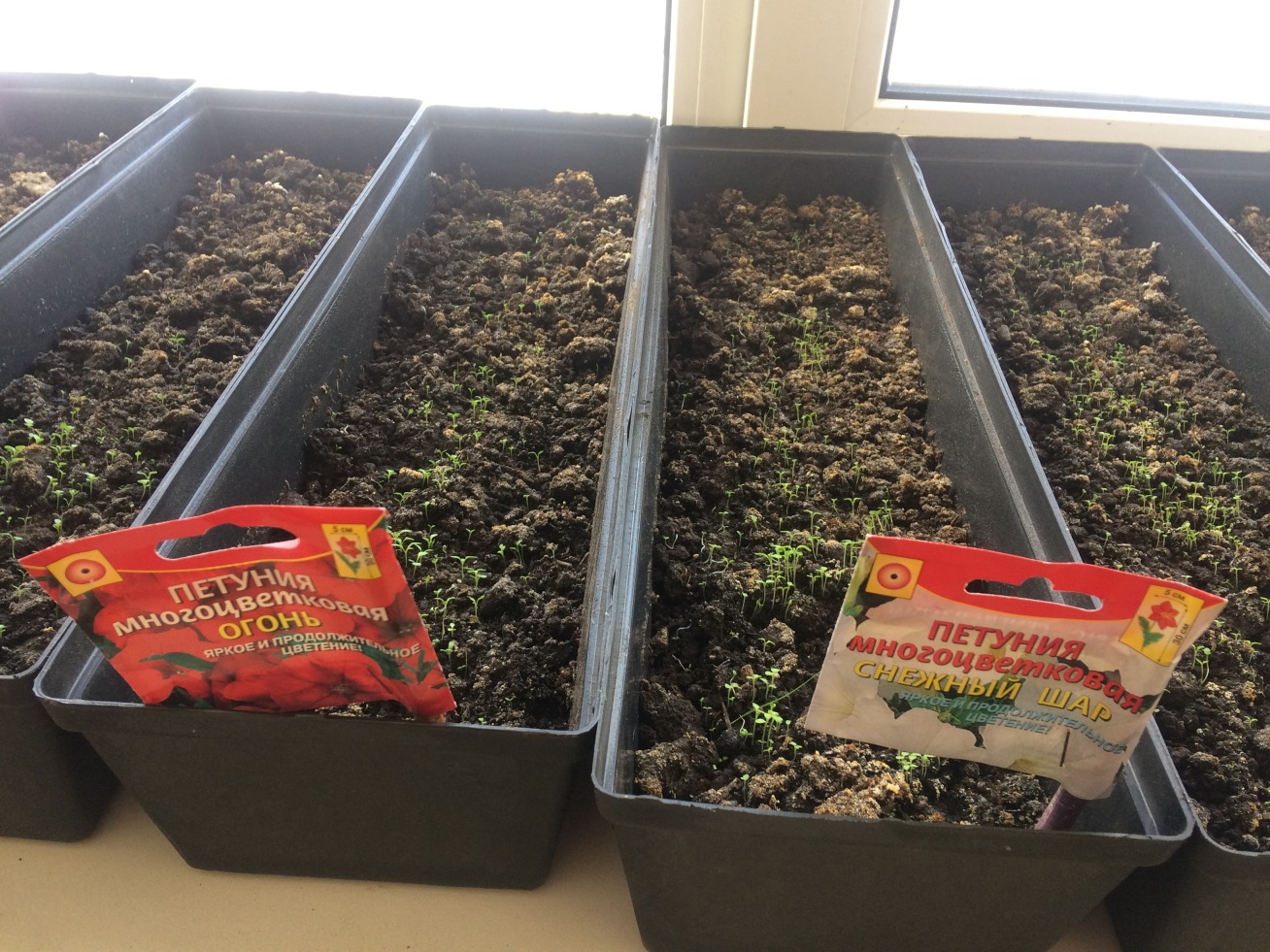 Рассада растет!!!
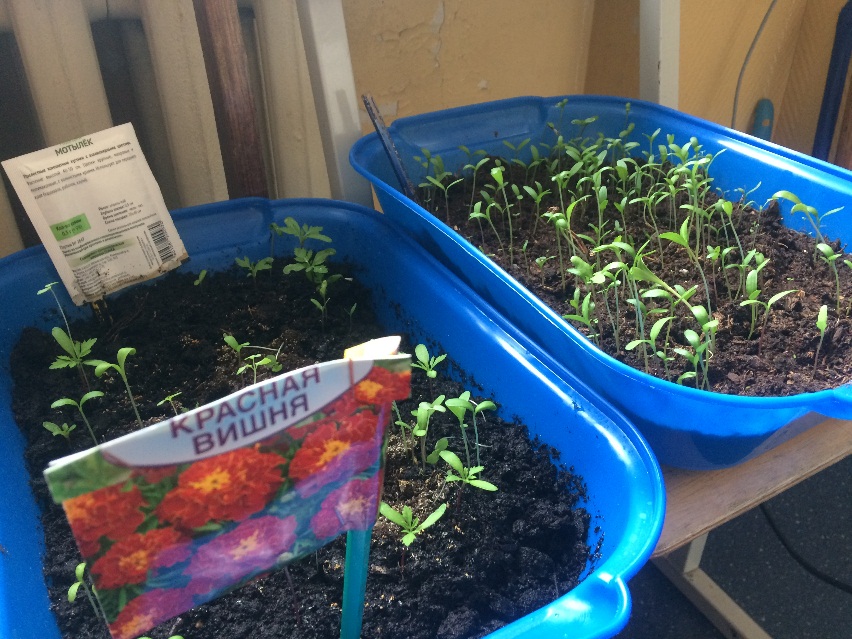 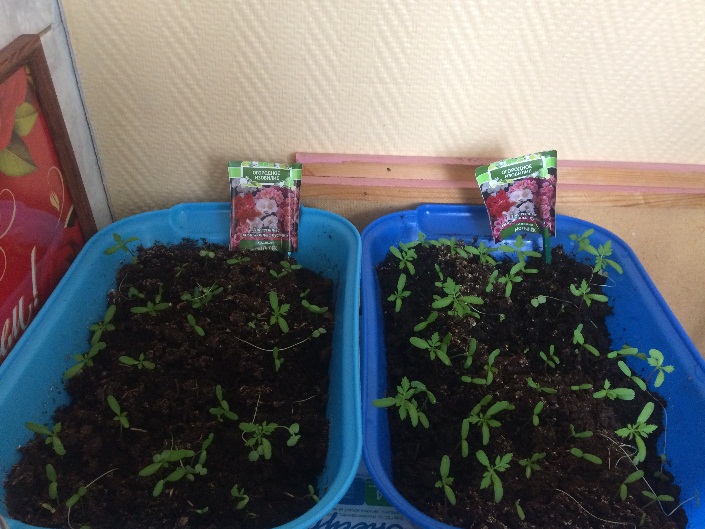 Приготовили место для посадки цветов
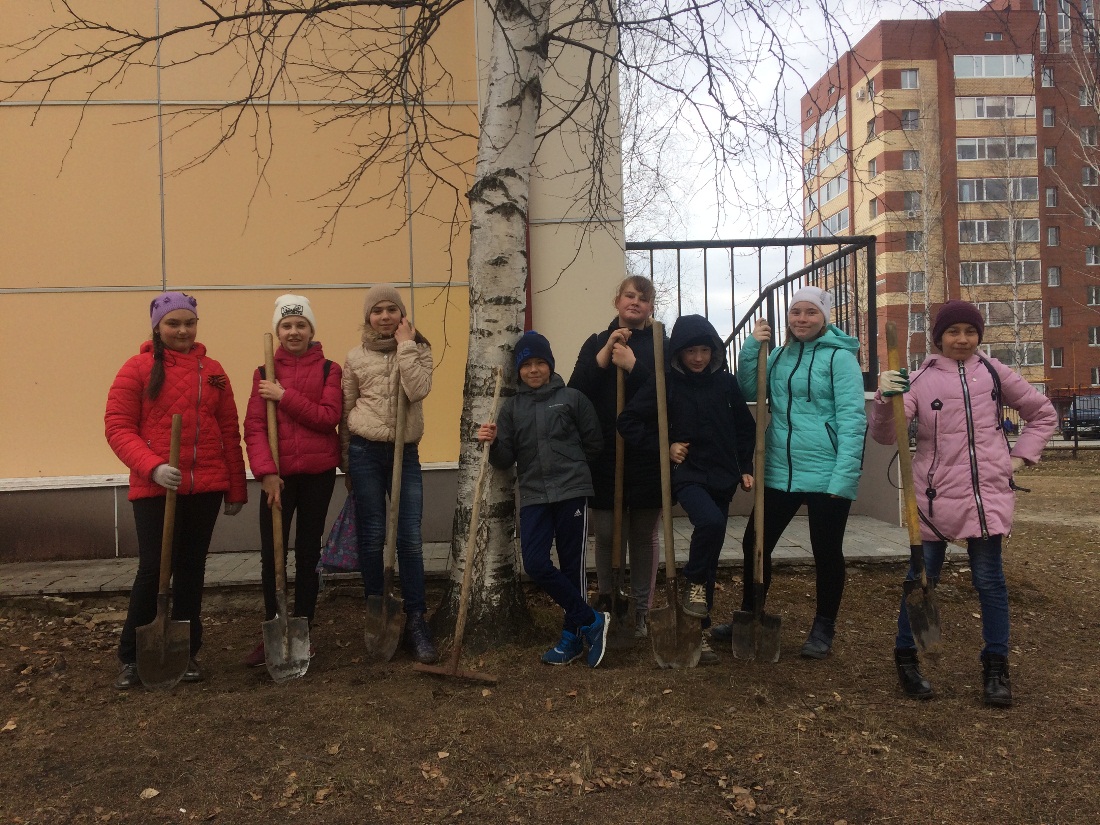 Вот что получилось (вид из окна 3 этажа)
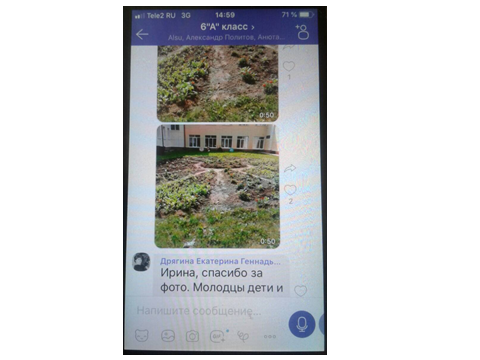 Примеры проектов других классов:
«Календарные праздники и обычаи» 7А класс.
Квест «Путешествие по архипелагу здоровья и знаний» 7Б класс
Спектакль «Кентервильское привидение» 7В класс
«Математический календарь» 7Г класс
«Открытки своими руками» 5А класс и др.
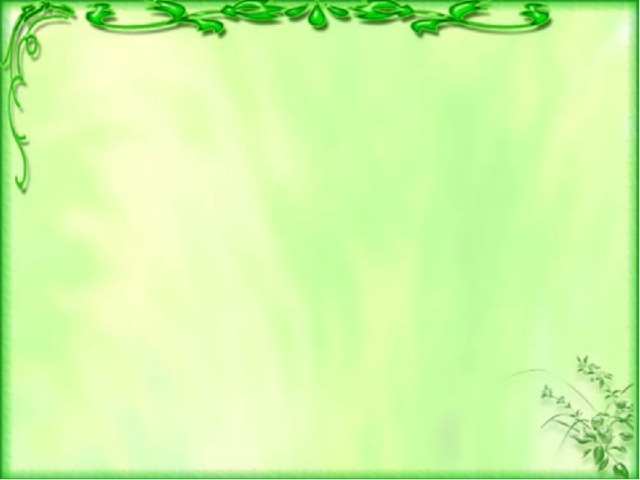 Примеры проектов других классов:
«Календарные праздники и обычаи» 7А класс.
Квест «Путешествие по архипелагу здоровья и знаний» 7Б класс
Спектакль «Кентервильское привидение» 7В класс
«Математический календарь» 7Г класс
5. «Открытки своими руками» 5А класс и др.
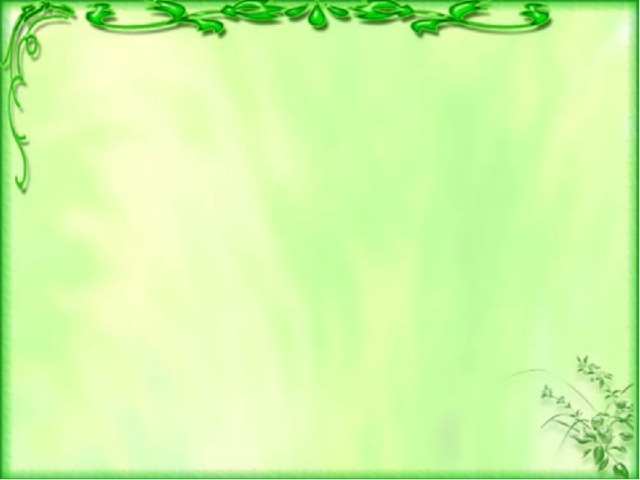 Региональном конкурс 

«Основы органического потребления: еда будущего - органическая или синтетическая».
Предприятие «Регион К»
Предприятие «Регион К»
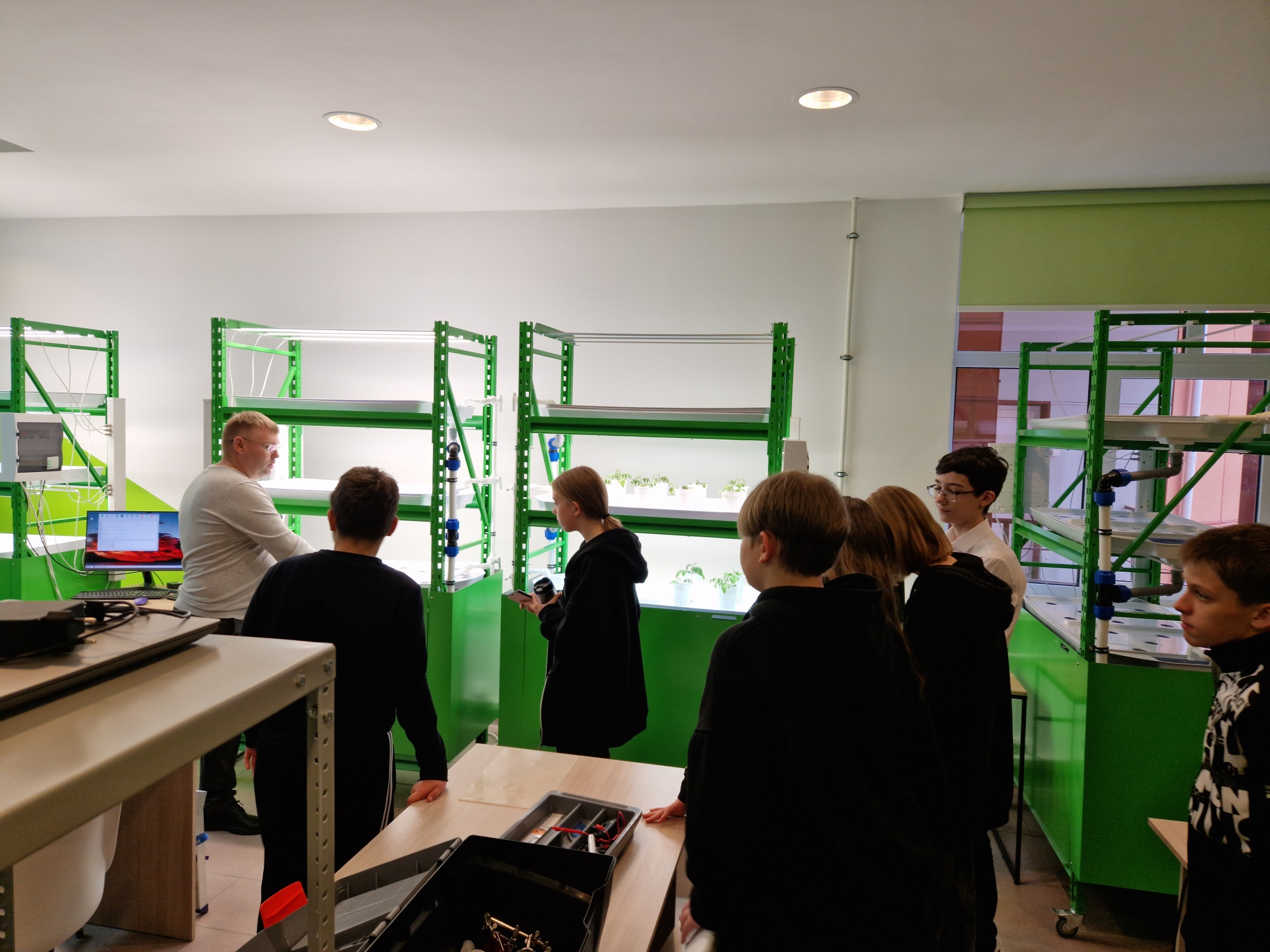 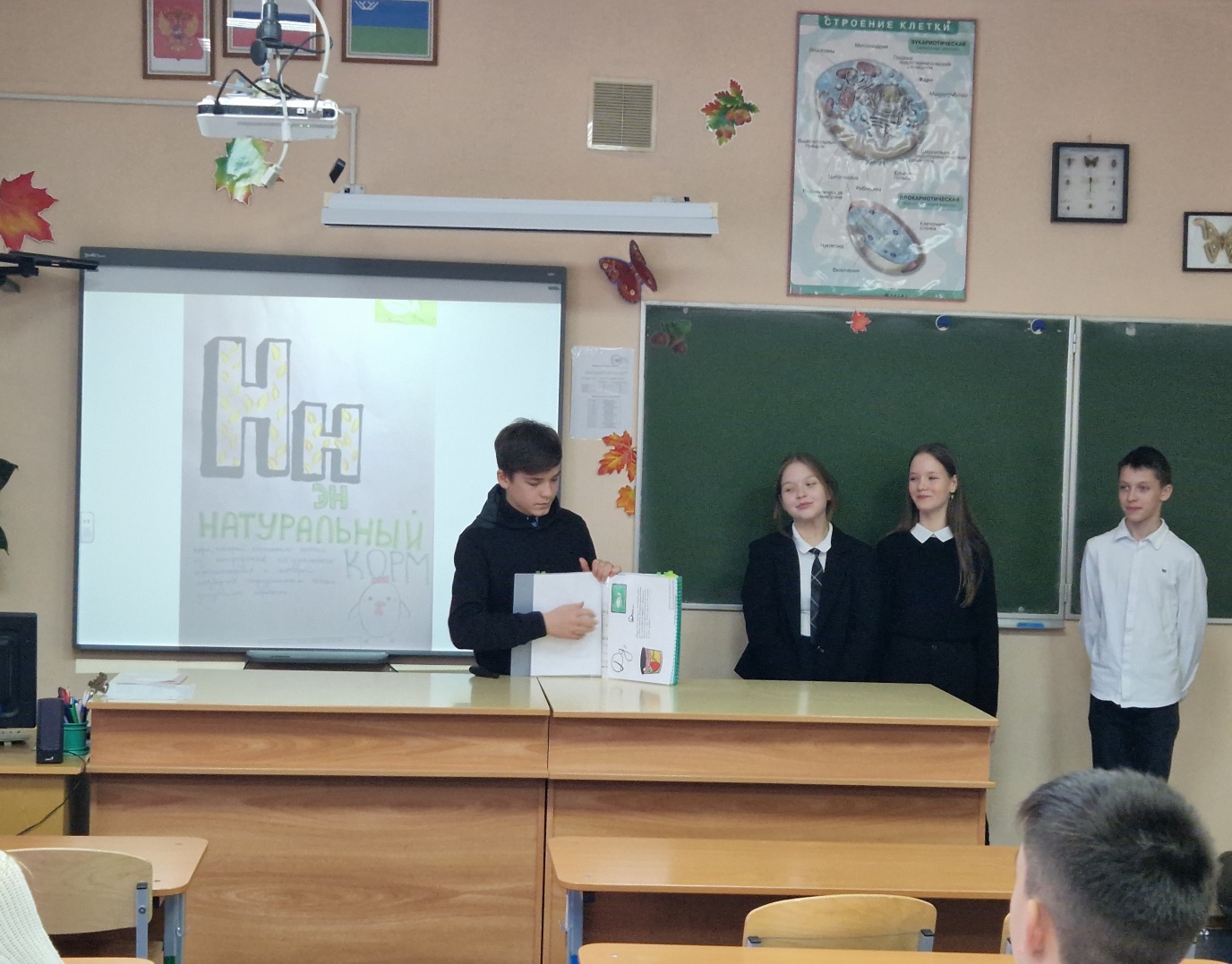 Выступление на предметной неделе естествознания  «Экология – дело каждого».
Конкурсное задание:
Проект «Азбука основ органического потребления»
«Азбука основ органического потребления»
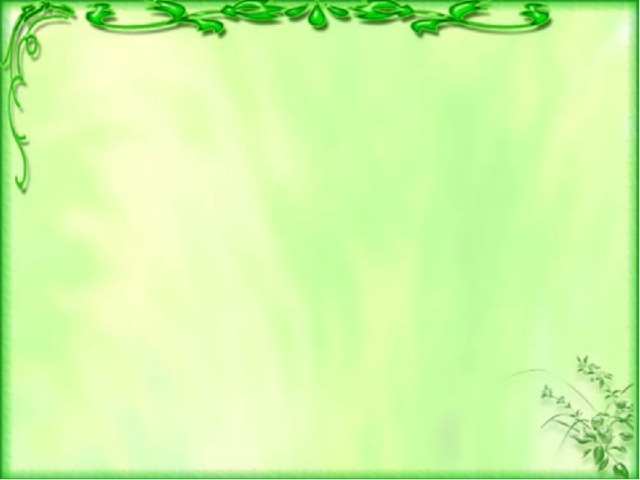 По итогам проекта заполняем оценочный лист
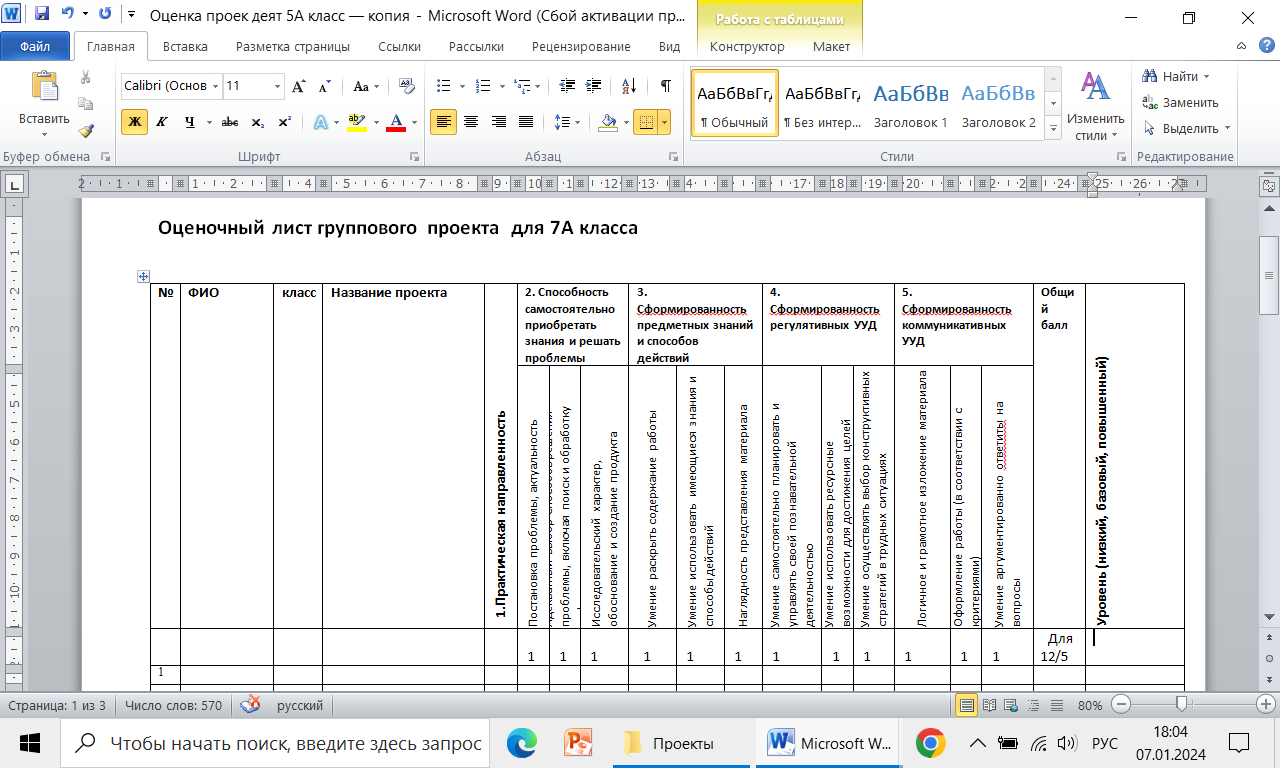 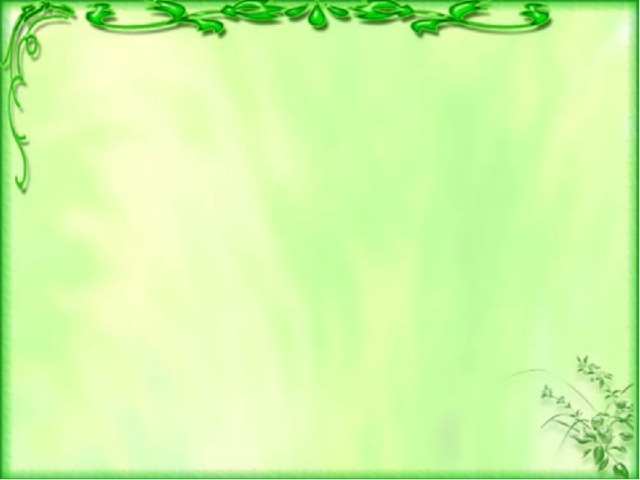 Спасибо за внимание!